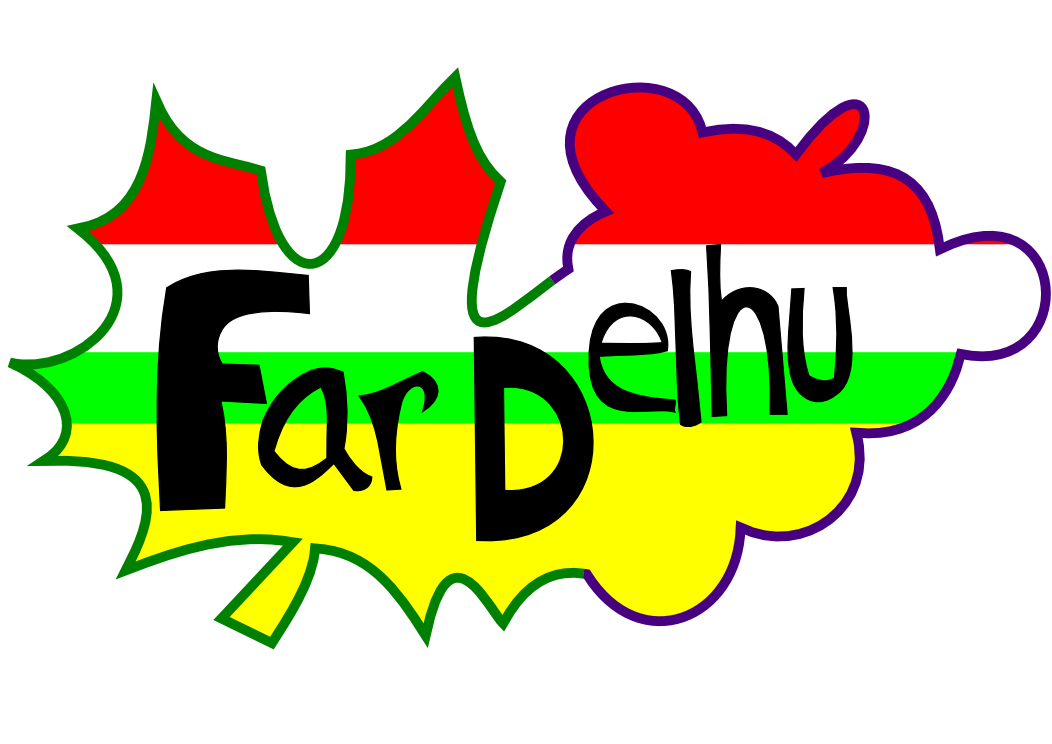 Somos la cooperativa escolar de jóvenes emprendedores llamada Fardelhu. Nuestra cooperativa está formada por catorce alumnos del instituto público IES Hermanos D´Elhuyar. 
La finalidad de este proyecto es aprender como manejar una empresa y a desarrollar nuestro espíritu emprendedor.
Los productos que vamos a vender los presentaremos a continuación.  
Los portes serán pagados.
[Speaker Notes: Mecaguen tu pm]
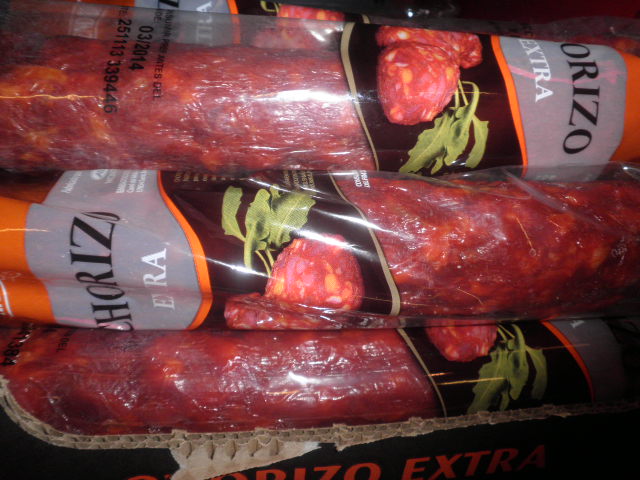 Producto 1: 
Chorizo riojano de muy buena calidad.
Precio: 3.2 €
CHOR1
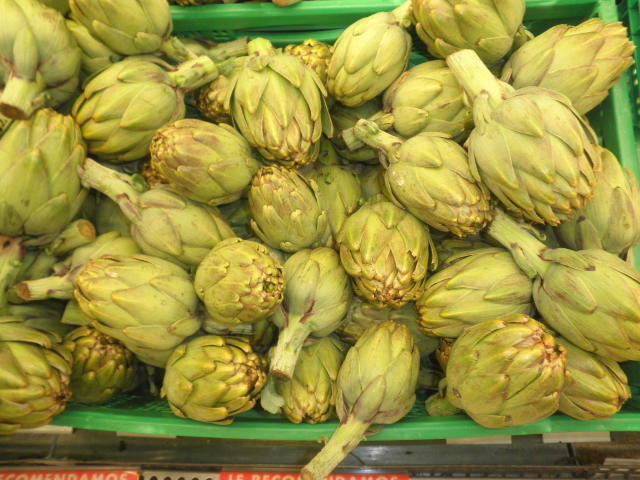 Producto 2:
 Alcachofas riojanas muy frescas.
Precio:  2.05€/kg
ALCACHOF7
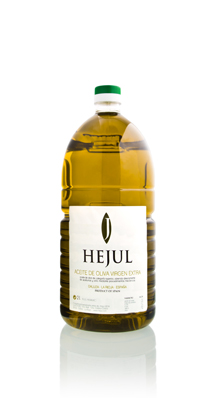 Producto 3: Aceite Hejul de oliva virgen extra riojano.
Precio: 16.2€
ACEI1
Producto 4:
Nueces de Pedroso. Exquisitas para el paladar.
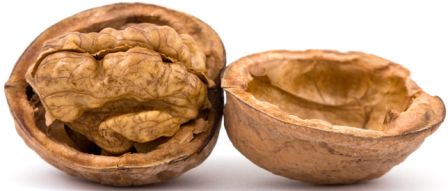 Precio: 3.69€/175 g
NUEC20
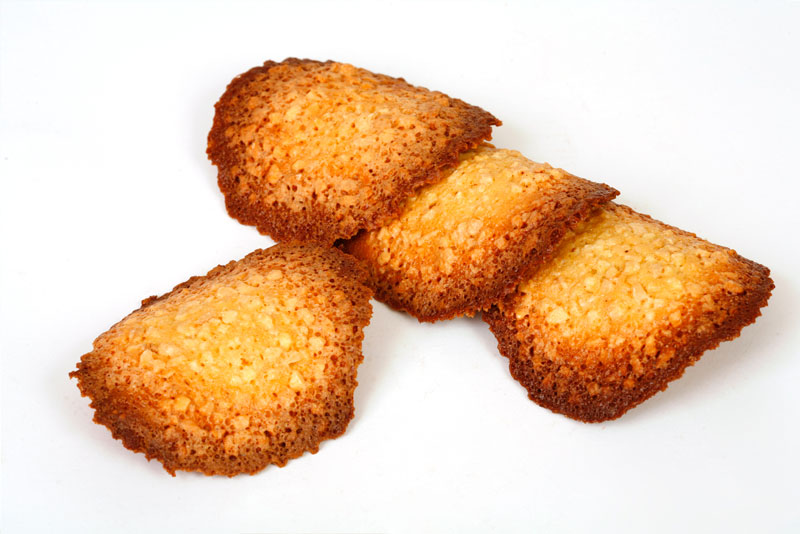 Producto 5:
Tejas dulces para un buen postre.
Precio:
18€/ caja.
TEJ12
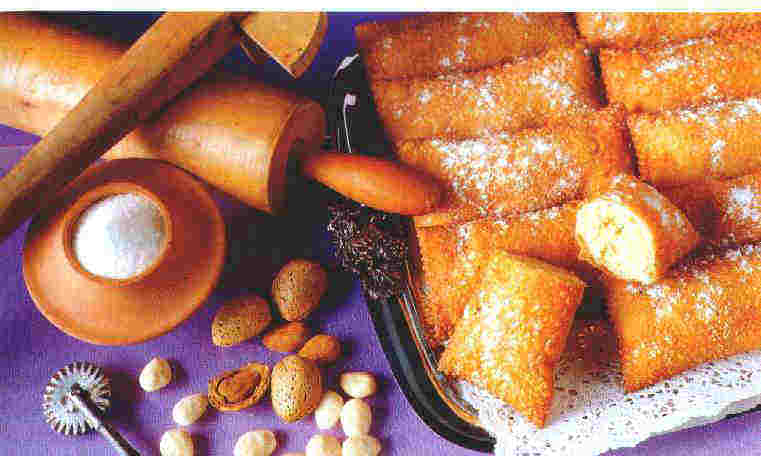 Producto 6:
  Fardelejos
Postre típico riojano para todas las ocasiones.
Precio :
6 unidades: 6.50€
 12 unidades: 12 €
FARDE12
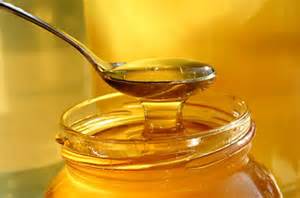 Producto 7: Miel riojana, que te endulzará la vida.
Precio: 4.20/500g
7.20/1kg
MIEL1
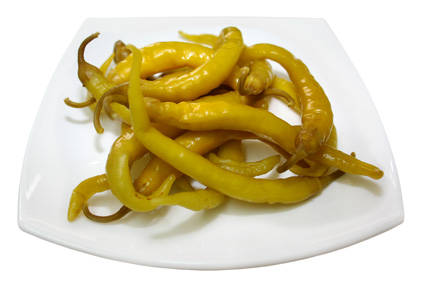 Producto 8: Guindillas riojanas.
Para dar otra alegría a  tus comidas.
Precio:1Kg/ 7.31
GUINDI1
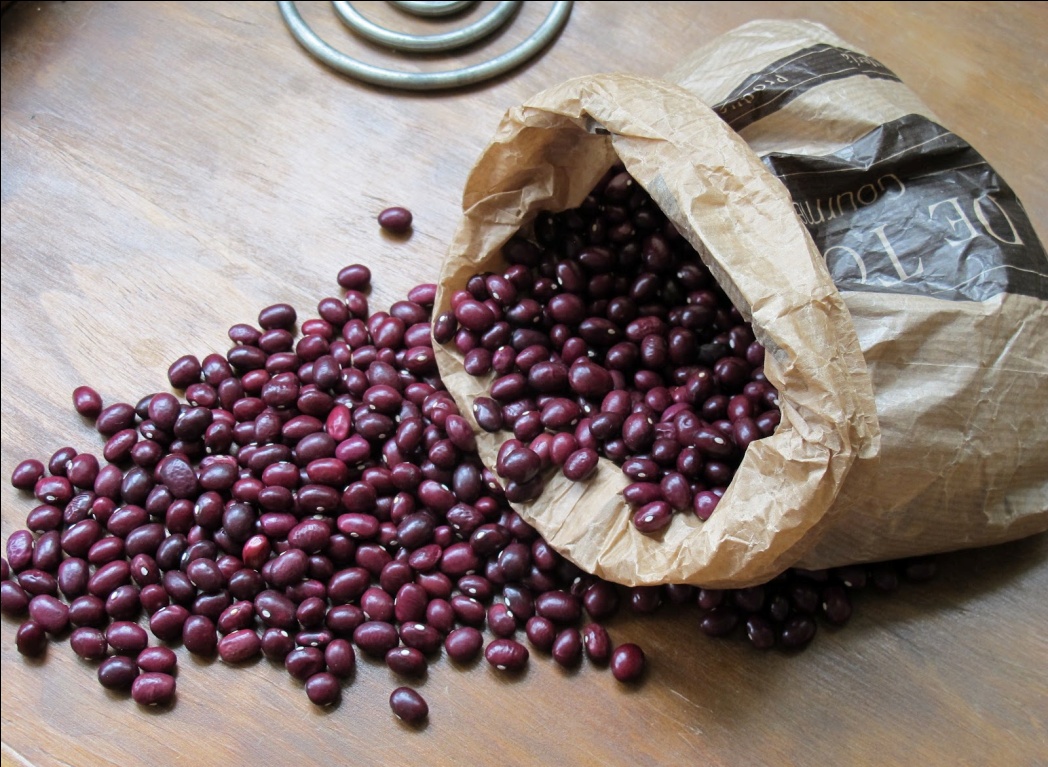 Producto 9:    
Caparrones de Anguiano. 
Con nuestras guindillas y chorizo preparas un plato exquisito.
CAPARRO1
Precio: 1 kg- 7 €
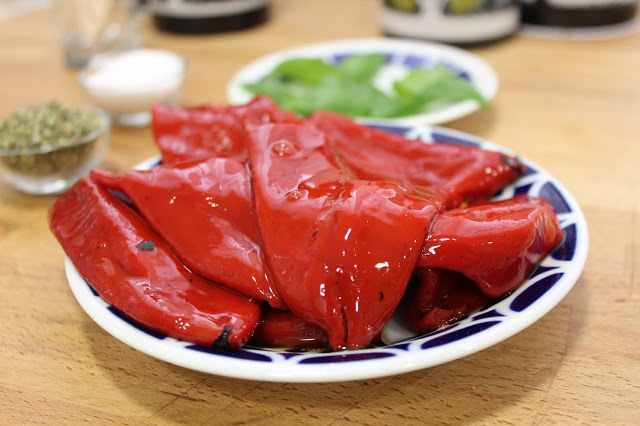 Producto 10:
Pimientos de Nájera.
Para una gran variedad de platos.
Precio: 290 gr- 3.89
PIMIENT1
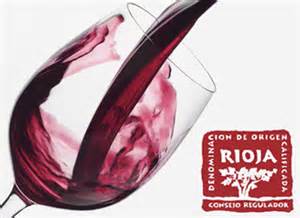 Producto 11:
Vino de Rioja, muy fresco y de excelente calidad.
Precio: 6.45€
VIN1
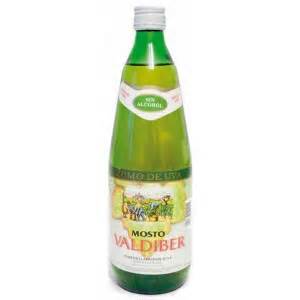 Producto 12:
Mosto dulce y fresco.
Precio: 1.65 €/l
MOST1
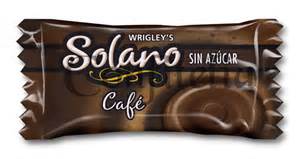 Producto 13:
Caramelos Solano de café y leche, con o sin azúcar, como prefiera. También los tenemos de diferentes sabores.
Precio: 13.95€/kg
CARAMSOL20
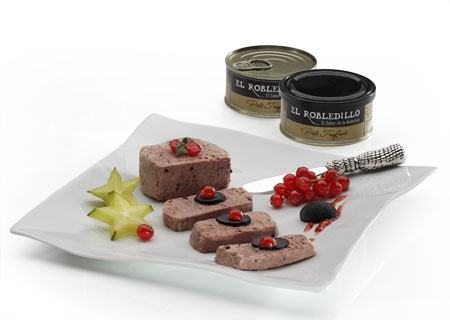 Producto 14:
Paté El Robledillo, para chuparse los dedos.
Precio: 4.10€
PAT1
Procucto 15:
Bota de vino perfecta para tener el bueno vino de nuestra tierra en tu bolsillo.
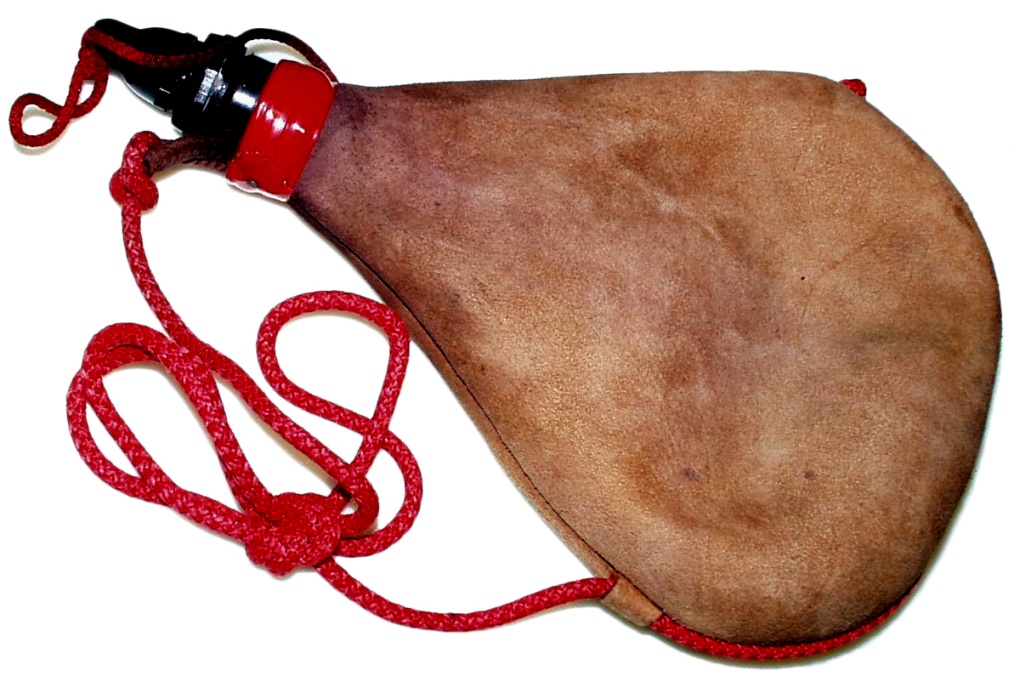 BOT1
Precio: 5.90€